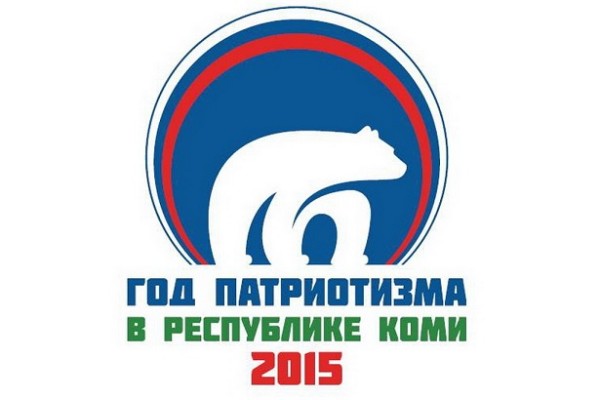 Итоги проведения Года патриотизма на территории Корткеросского района
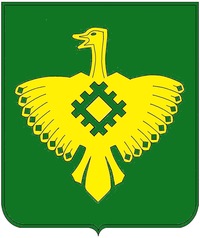 Распоряжение администрации МР «Корткеросский» от 4 февраля 2015 года № 20-р «Об утверждении плана мероприятий в Год патриотизма в Республике Коми на 2015 год в Корткеросском районе»
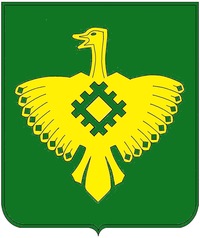 Общая сумма  затраченных средств составила 307 933 рубля
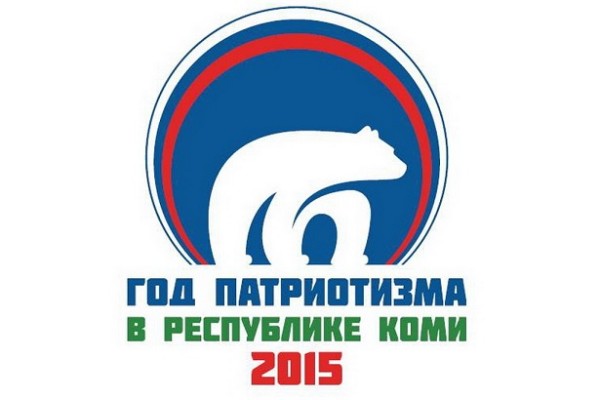 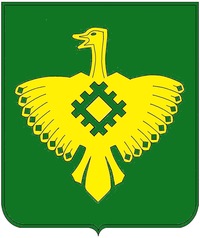 Задачи
Проведение информационно-пропагандистской кампании

Организация и проведение летней оздоровительной кампании среди обучающихся

Активное привлечение населения к мероприятиям, связанным с увековечением памятных событий военной истории Отечества

Организация и проведение в образовательных организациях и учреждениях культуры районных акций, направленных на патриотическое воспитание детей и молодёжи

Формирование чувства гражданской ответственности за судьбу страны,   народа 
Информационное сопровождение Года патриотизма
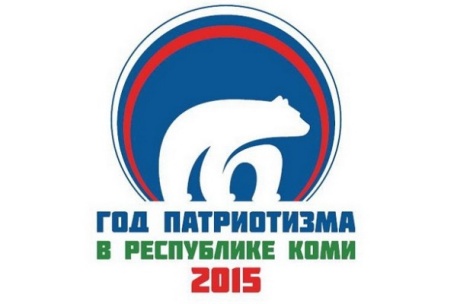 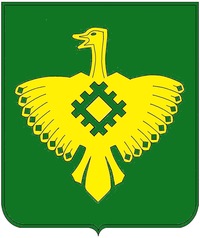 Ответственные исполнители
Управление образованием МО МР «Корткеросский»
Управление культуры и национальной политики МО МР «Корткеросский»
Отдел физической культуры, спорта и туризма МО МР «Корткеросский»
«Центр по предоставлению государственных услуг в сфере социальной защиты населения в Корткеросском районе»
Корткеросская  районная общественная организация ветеранов.
Подведомственные организации
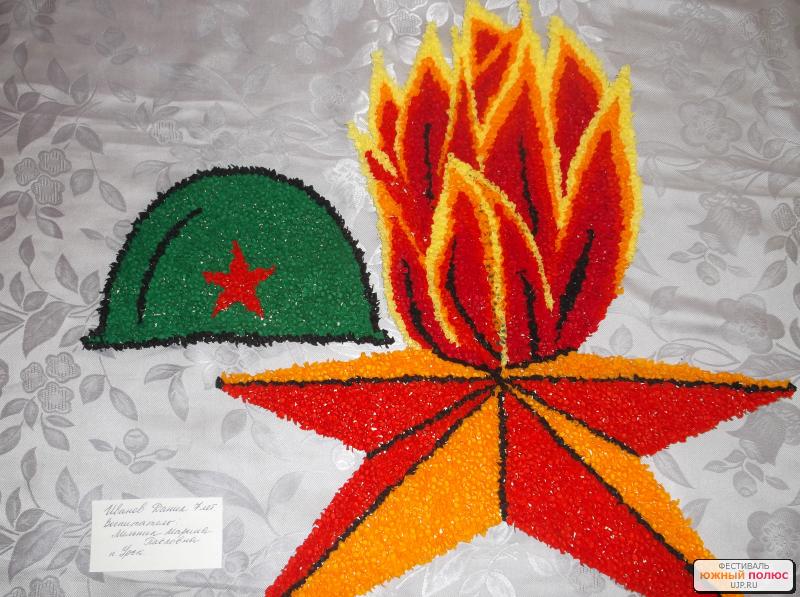 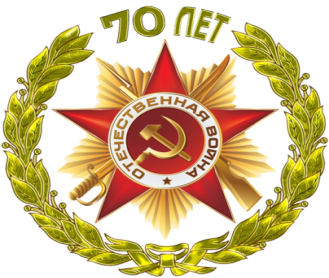 Мероприятия, посвященные празднованию 70-летия Великой отечественной войны
Районная книжная акция «В книжной памяти мгновения войны»

Районный  многожанровый творческий конкурс среди старшего поколения "Строка, пронизанная памятью и болью»

Районный  видеоконкурс чтецов "Защитникам Родины славу поем»

Открытие галереи «Я помню. Я горжусь»
Фотоакция «Бессмертный полк»
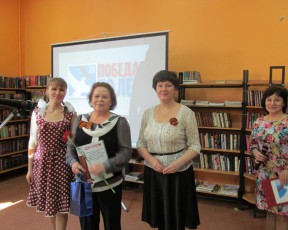 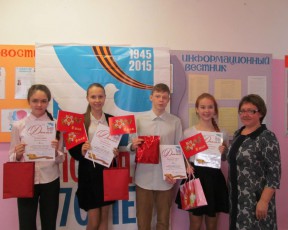 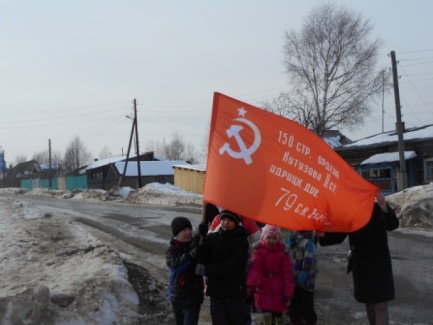 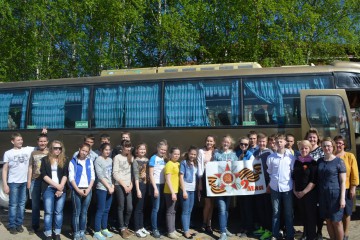 Районная эстафета «Знамя Победы»
Молодежный пробег «Факел Победы» по маршруту «Сыктывкар - Корткерос»
Проект «Фронтовой автобус»
«Читаем детям о войне», участие в международной акции.
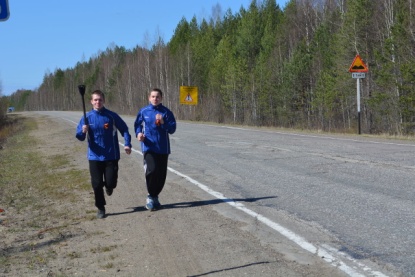 Мероприятия, направленные на спортивное, патриотическое воспитание детей и молодёжи,  на развитие культурных ценностей
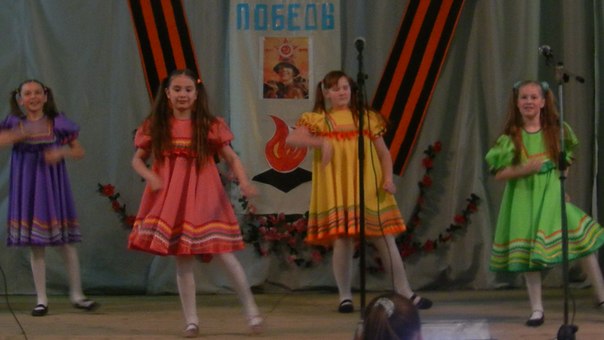 Фестивали юных дарований «Дедушкины медали» и «Салют Победы» 
Деятельность 5 военно-патриотических клубов на базах образовательных организаций
Конкурсная программа  «Парни - наша сила!», классные часы и беседы «Кто такой патриот?»
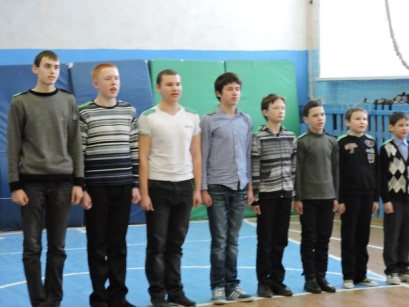 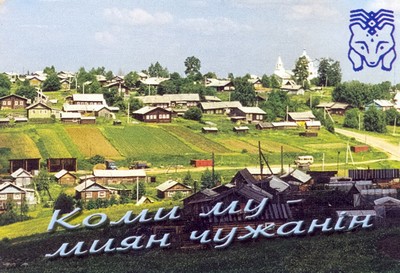 Концертные программы «Дорогая Республика Коми»
Фотовыставка «Муса чужанiн»
Внутришкольный проект  «Менам Чужан сикт»
Внутришкольный проект  «Наша Родина» (выставка  литературы, конкурс сочинений, рисунков
Мероприятия, направленные на формирование нравственной позиции у молодого поколения, развитие чувства сопричастности к судьбам Отечества
Мероприятия для детей с инвалидностью «Бравые мальчишки – будущие защитники отечества» и «Семья – начало всех начал»

Акция « Внуки – победителям» (поздравление односельчан – тружеников тыла, вдов участников войны)

Молодёжная акция «Никто не забыт» по благоустройству и озеленению мемориалов, организация работ   по благоустройству   территории
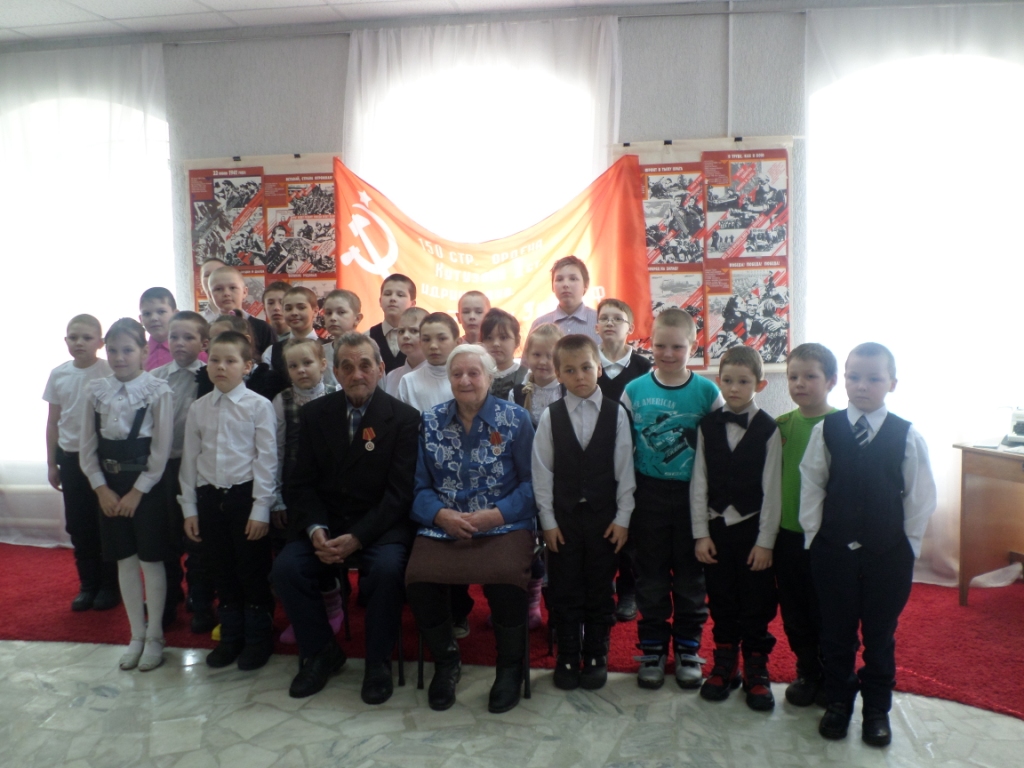 Мероприятия, направленные на оздоровление и пропаганду здорового образа жизни
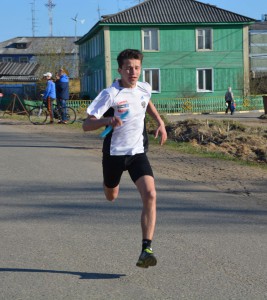 Лагеря с дневным пребыванием на базе образовательных организаций

Двухдневные туристические велопоходы

Легкоатлетическая эстафета
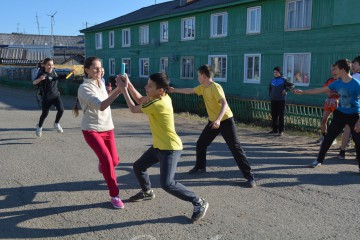 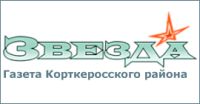 Мероприятия, направленные на размещение на страницах газет, сайтах материалы о проводимых мероприятиях по патриотическому воспитанию граждан
На страницах  районной газеты «Звезда» размещалась информация о проводимых мероприятиях среди всех категорий населения патриотической направленности
Информация по патриотическому воспитанию, об участниках и победителях публиковалась на официальных сайтах Детско-юношеских спортивных школ, на сайте администрации МР «Корткеросский», Управления образованием МО МР «Корткеросский», а так же  в социальных сетях «Контакт»
Пока свободою горим,
Пока сердца для чести живы,
Мой друг, отчизне посвятим
Души прекрасные порывы!
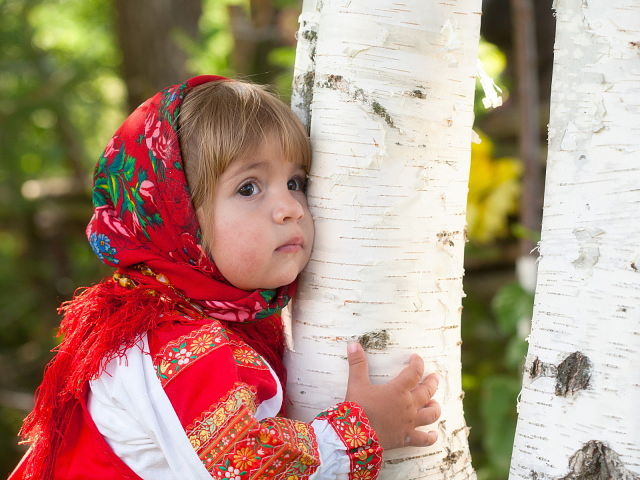